Pengantar Analisis Data: Studi Kasus dengan Menggunakan Data iSIKHNAS
Hari ke-3
Swasembada Daging Sapi
Sesi i
Pendahuluan Studi Kasus 3:Swasembada Daging Sapi
Keahlian yang dicapai dalam studi kasus ini:
Manajemen data
Meringkas data dengan plots
Memahami hipotesis nol dan hipotesis alternatif
Pengujian hipotesis dengan uji statistika
Pendahuluan Studi Kasus 3:Swasembada Daging Sapi
Data dan video  yang mendukung pembelajaran:
Data
Abattoir_April_2014.xlsx
Video
Case study 3_Exercise 16.avi
Case study 3_Exercise 17.avi
Case study 3_Exercise 18.avi
Pendahuluan Studi Kasus 3:Swasembada Daging Sapi
Skenario
Jumlah, jenis dan tanggal pemotongan sapi telah terekam di iSIKHNAS
Pertanyaan penting
Ingin diketahui mengenai jumlah sapi yang disembelih di rumah potong, yaitu apakah ada perubahan jumlah pemotongan betina produksif vs sapi potong  asal Australia selama periode pencatatan data di iSIKHNAS
Membuat kesimpulan mengenai swasembada daging sapi melalui berubahan jumlah sapi yang dipotong pada setiap jenis sapi
Pendahuluan Studi Kasus 3:Swasembada Daging Sapi
Keterbatasan dalam penarikan kesimpulan
Waktu pengamatan untuk data pada studi kasus 3 ini sangat singkat dan pada wilayah yang sangat terbatas, yaitu data sejak mulai iSIKHNAS dioperasikan pada awal tahun 2014.
Ketidaklengkapan data yang dimiliki akan berakibat kesimpulan yang dihasilkan dari analisis data tidak menggambarkan keadaan yang sesungguhnya. Kelak kesimpulan akan semakin baik dengan semakin meluas dan lengkapnya data yang terkumpul.
Konsep Kunci Pengujian Hipotesis
Langkah-langkah pengujian hipotesis
Kembangkan pertanyaan penting atau tujuan analisis
Buat hipotesis nol (H0) dan hipotesis alternatif (HA)
Tentukan uji statistika yang tepat
Hitung nilai statistik uji
Tentukan wilayah kritik untuk penolakan dan penerimaan H0
Tentukan nilai peluang statatistik uji pengamatan jika H0 benar
Tolak atau terima H0
Buatlah inferensia mengenai populasi yang diteliti
Konsep Kunci Pengujian Hipotesis (1)
Tujuan atau pertanyaan penting
Salah satu cara untuk mengetahui  swasembada daging adalah dengan mengamati perubahan jumlah pemotongan berbagai jenis sapi dalam rentang waktu tertentu. Jika swasembada tercapai, maka akan terjadi penurunan pemotongan betina produktif dan sapi Australia. Jadi pertanyaan pada studi ini:
“Apakah jumlah pemotongan sapi pada jenis yang berbeda adalah konstan sepanjang waktu?”
Konsep Kunci Pengujian Hipotesis (2)
Hipotesis nol (H0) dan hipotesis alternatif (HA)
H0 selalu menyatakan tidak ada pengaruh
Penolakan dan penerimaan H0 berdasarkan nilai statistik uji dan peluang
Di dalam studi ini:
H0: tidak ada pengaruh waktu (bulan) terhadap jumlah pemotongan pada berbagai jenis sapi
Konsep Kunci Pengujian Hipotesis (3)
Penentuan uji statistika yang tepat
Banyak  uji statistika yang dapat digunakan, tetapi biasanya hanya ada satu yang paling baik
Pada studi ini data yang akan dianalisis adalah jenis sapi yang dipotong (data kategorik) dan waktu (bulan) pemotongan juga data kategorik) sehingga digunakan uji khi-kuadrat sebagai uji statistika

Untuk memahami pemilihan uji statistika yang tepat  file ‘which test to use.ppt” yang disusun oleh Drs Brendan Cowled dan Nigel Perkins dari AusVet
Konsep Kunci Pengujian Hipotesis (4)
Menghitung nilai statistik uji
Pada studi kasus ini digunakan uji statistika khi-khuadrat (2). Nilai 2  dihitung dengan persamaan berikut ini:



Observasi: nilai observasi pada sel ke-i, harapan: nilai harapan pada sel ke-i
Konsep Kunci Pengujian Hipotesis (4)
Menghitung nilai statistik uji (lanjutan)
Nilai harapan  sel ke-i dihitung dengan rumus:


Nilai 2  dapat dihitung secara manual dengan alat bantu piranti lunak Microsoft Excel, atau  menggunakan Epitools. Browsing epitools di http://epitools.ausvet.com.au/content.php?page=home
Konsep Kunci Pengujian Hipotesis (5)
Menentukan wilayah kritik untuk penolakan dan penerimaan hipotesis nol
Penentuan wilayah kritik dapat dilakukan dengan melihat grafik fungsi sebaran atau dengan bantuan tabel pada nilai α yang telah ditetapkan
Konsep Kunci Pengujian Hipotesis (6)
Menetukan nilai peluang statatistik uji pengamatan jika H0 benar (p)
Nilai peluang (p) sulit dihitung kecuali dengan bantuan piranti lunak komputer. Cara yang paling mudah adalah dengan cara membandingkan nilai 2 yang dihitung dengan 2  pada wilayah kritik. 
    2  hitung > 2  kritik  tolak H0
Menggunakan Epitools, browsing epitools di http://epitools.ausvet.com.au/content.php?page=home
Konsep Kunci Pengujian Hipotesis (7)
Menolak atau menerima hipotesis nol
Jika p (yang ditentukan pada langkah 6) < α (pada umumnya 0.05)  tolak H0
atau
2  hitung > 2  kritik  tolak H0
Konsep Kunci Pengujian Hipotesis (8)
Membuat inferensia terhadap populasi yang diteliti (menjawab pertanyaan penelitian)
Berdasarkan hasil uji hipotesis maka dapat dibuat inferensia mengenai populasi yang diteliti.
Konsep Kunci Pengujian Hipotesis (8)
Kesalahan dalam penolakan/penerimaan hipotesis
Terdapat dua jenis kesalah:
H0 ditolak, padahal H0 benar  α (kesalahan jenis I)
H0 diterima, padahal H0 salah  β (kesalahan jenis II)
Studi Kasus 3: Tujuan
Latihan 15: Menentukan hipotesis
Fokus analisis data dalam studi kasus ini adalah ingin mengetahui pencapaian swasembada daging sapi.
Dengan cara melihat pengaruh bulan terhadap jumlah total pemotongan pada berbagai jenis sapi yang dipotong
Menurut Anda, Hipotesis apa yang memadai untuk tujuan tersebut?
Sesi 2
Studi Kasus 3: Manajemen Data
Latihan 16:
Buka file "Abattoir 2014.xls“
Jangan lupa mem-back up data sebelum melakukan analisis
Perhatikan data jumlah pemotongan, lakukan pemeriksaan kesalahan
Buat tabel kontingensi dengan pivot table pada Excel
Lihat tayangan video ‘Case study 3_Exercise 16.avi’
Studi Kasus 3: Deskripsi Data
Latihan 17
Buatlah beberapa plot ringkasan data untuk tabel kontingensi yang telah dibuat
Tujuannya adalah untuk memahami data sebelum pengujian hipotesis dilakukan
Lihat tayangan video ‘Case study 3_Exercise 17.avi’
Sesi 3
Studi Kasus 3: Pengujian Hipotesis
Latihan 18
Lakukan uji statistika khi-kuadrat pada pivot table yang telah dibuat
Uji khi-kuadrat dapat dilakukan dengan perhitungan manual menggunakan Excel atau menggunakan perangkat lunak statistika. Dalam hal ini digunakan epitools
Lihat tayangan video ‘Case study 3_Exercise 18.avi’
Lihat tayangan video ‘Case study 3b_Exercise 18.avi’ mengenai uji khi-kuadrat menggunakan Epitools
Studi Kasus 3: Pengujian Hipotesis
Latihan 19
Membahas hasil uji khi-kuadrat yang signifikan, dan membuat inferensia
Lihat plot ringkasan pada latihan 17 dan bandingkan nilai observasi dan nilai harapan pada latihan 18
Pada sel mana  pada tabel kontingensi tersebut yang memiliki perbedaan antara nilai harapan dan nilai observasi yang besar sehingga memberikan kontribusi terbesar terhadap nilai khi-kuadrat?
Itulah area yang memiliki pengaruh terbesar.
Sesi 4
Ringkasan Studi Kasus 3
Dalam studi kasus ini telah dibahas mengenai pendekatan dasar pengujian hipotesis statistika
Melakukan langkah-langkah penting dalam analisis data:
Memeriksa hipotesis apakah mendukung tujuan
Manajemen data (back up data asli, memeriksa kesalahan, dan membuat data baru)
Deskripsi data dengan tabel kontingensi dan plot
Melakukan pengujian hipotesis  uji khi-kuadrat
Kesimpulan Pelatihan
Pentingnya Analisis Data
Data iSIKHNAS sekarang sudah dapat digunakan
Langkah-langkah analisis data
Memadukan keahlian Anda
Meningkatkan keahlian Anda
Mempelajari pranti lunak (misalnya R)
Membaca buku teks (misalnya R dan Statistika)
Pengembangan penggunaan R di Lampiran 1
Kesimpulan Pelatihan
Analisis data sangat penting dalam manajemen kesehatan hewan dan penyusunan kebijakan. Data iSIKHNAS tidak akan berguna jika tidak ada yang menggunakan data itu. Fokus pelatihan ini adalah untuk membantu Anda dalam memulai menggunakan data iSIKHNAS.
Langkah standar dalam analisis data: menen tukantujuan, manajemen data, deskripsi data, dan pengujian hipotesis. 
Pelatihan ini hanya membahas sebagian kecil dari sejumlah pendekatan statistik yang tersedia. Anda harus memperluas pengetahuan Anda di luar apa yang telah kita pelajari dalam pelatihan ini dengan membaca buku teks statistika dan  mempelajari piranti lunak statistika, misalnya R.
Hari ke-3 Selesai
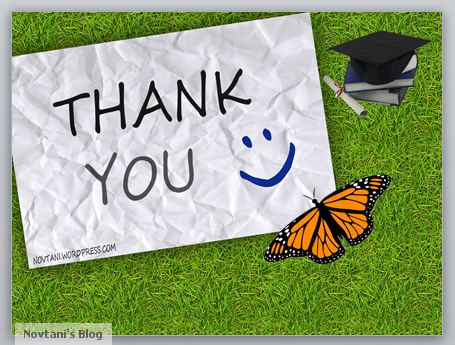